Increasing the reach of Neighbourhood Watch
June 2020
Advantages of increasing reach
Community Engagement
Membership
Increases Awareness
Encourages Networking
Increases Knowledge
Reduces fear of crime
Increases Diversity
Increases Relevance
[Speaker Notes: Increases sense of community
Increase in membership and/or engagement
Increase in awareness of crime issues in community
Better networking, raising community issues
Increase in knowledge of how to prevent/reduce crime
Reduces fear of crime]
Mapping your area
Discover what groups you have in your area
Identify possible partners
Groups that already share the same ideals that you can engage with
To understand the make up of your community
How to engage
Establish a SPOC (single point of contact)
Ask about their concerns – community issues, crime, fear of crime
How have they dealt with it in past
What worked? What didn’t work? Why didn’t it work?
What is Neighbourhood Watch?
How can NW add value and engage with them
Community groups
These are groups that are already established within our communities:
Faith groups
Local interest groups
Youth Groups
Local charities and charitable organisastions
Environmental groups
Activities groups
Other volunteer groups
Local publications & newspapers
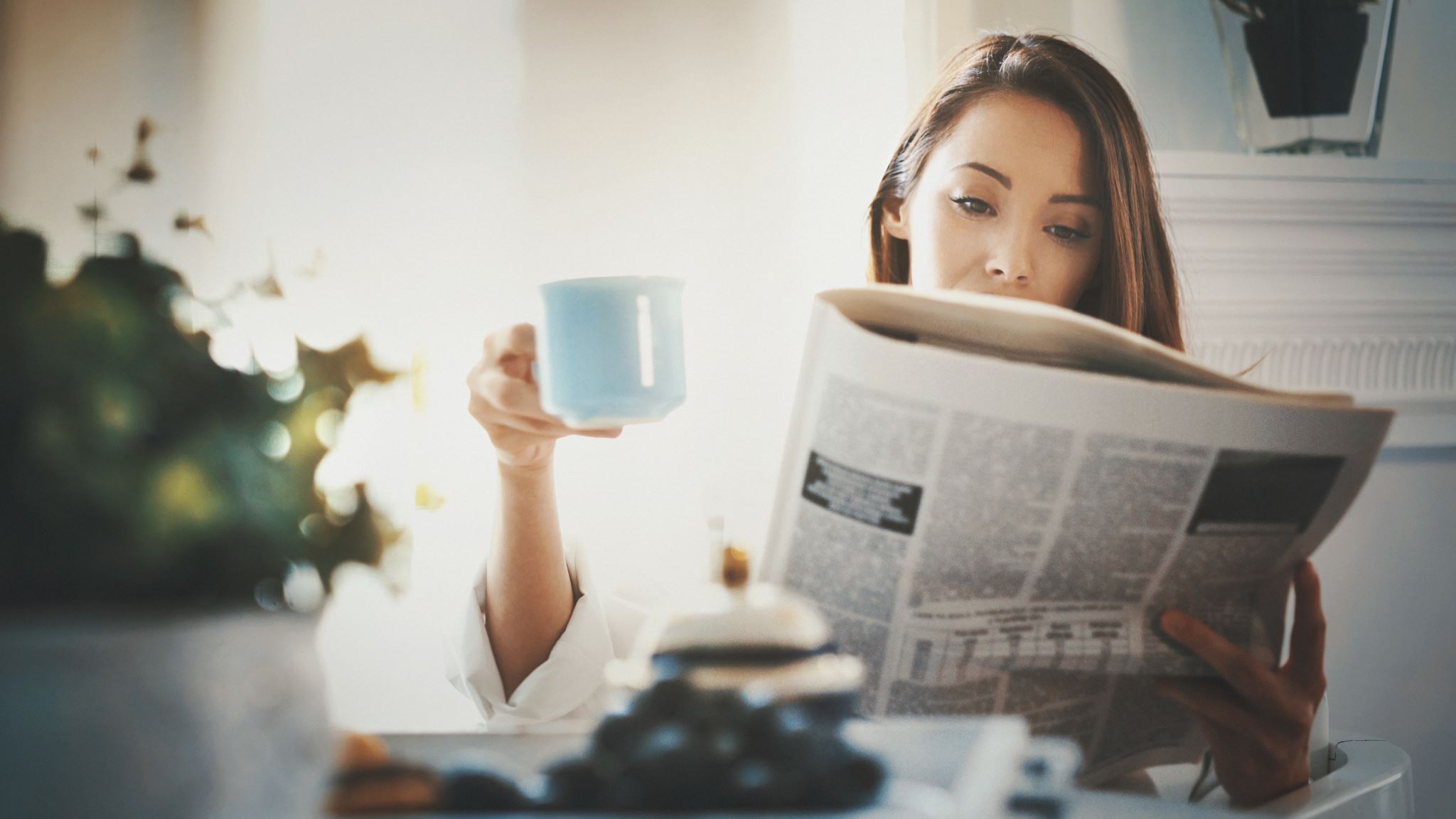 Aim for at least one positive story about NW per month
Encourages positive attitudes towards NW
Sowing the seeds
Reaches more that just our members
Use local group newsletters to have an article about NW
Positive story about the impact of NW in a community
Target publications designed to reach a more diverse audience
Housing Associations
Establish links with Housing Association
Community Safety officer
Housing officer
What are their concerns?
What is Neighbourhood Watch?
How can Neighbourhood Watch help add value?
New tenant packs
Joint Campaigns
Set up schemes
Resident’s Associations
Hyper local level
Ask to attend meetings
Any concerns in the area?
What is Neighbourhood Watch?
How can we help?
Recruit NW coordinator for association
Establish schemes in area
Attend events to promote NW
Local Councillors & Parish councils
Represent resident’s interests in their communities
Access to local funding pots
Have established links with community groups
Can support growth of NW
Encouraging residents in higher crime areas to join or engage with NW
Identify potential areas for new schemes/engagement
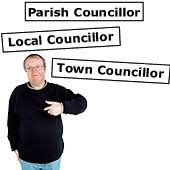 Social media
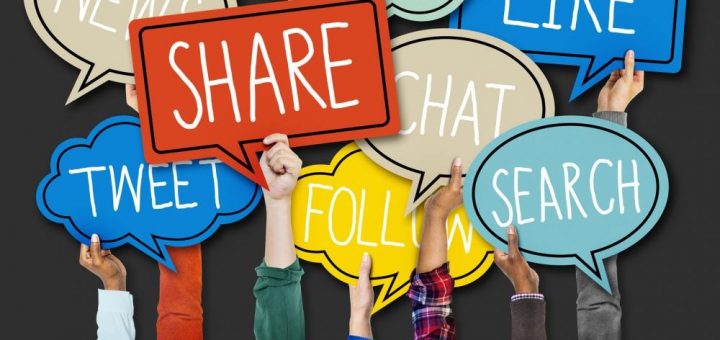 Using social media to extend reach is very useful
Quick and easy way to communicate messages
Share Crime Prevention information
Encourages interaction
Opens NW to a wider audience
Partnerships with local business
Builds community
Engage local businesses in events/campaigns
Establish mutual goals
Sponsorship
Business Watch?
Example:  Estate agency boards promoting events etc
Neighbourhood Watch brings together….